MIKE 11
Time Series Editor
© DHI
Cross Section Editor (.xns11)
Network Editor (.nwk11)
Simulation Editor (.sim11)
Boundary Editor (.bnd11)
Parameter Editor (.HD11)
Time Series Editor (.dfs0)
TIME SERIES EDITOR
Editor and Database of Time Series Data
© DHI
TIME SERIES EDITOR
*.DFS0 File Extension
How? MIKE Zero -> File -> New -> File -> MIKE Zero -> Time Series (.dfs0)
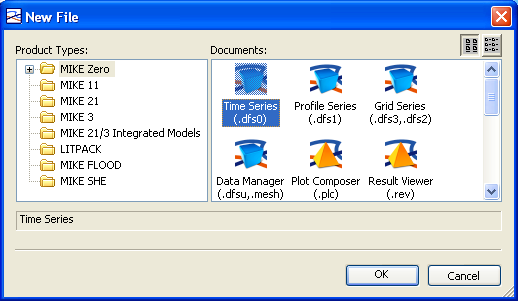 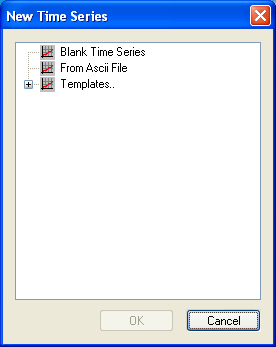 © DHI
TIME SERIES EDITOR
Graphical and Tabular Views
How? MIKE Zero -> Edit Graphical View -> Right Click
Full Copy/PasteFunctionality
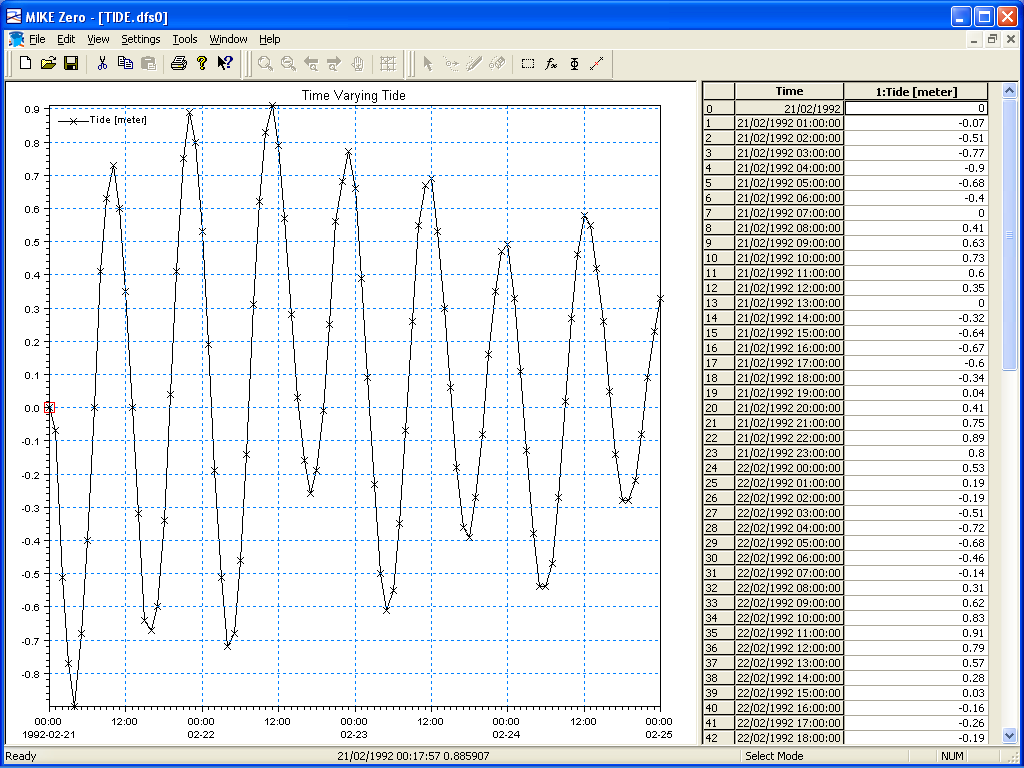 Pop up dialog box (right click in Graphical View)Selected points in Tabular View are highlighted in the Graphical View

Select Mode is Default (other modes include Move, Insert & Delete)
© DHI
TIME SERIES EDITOR
Edit Menu (Properties)
How? MIKE Zero -> Edit -> Properties, or: Graphical View -> Right Click
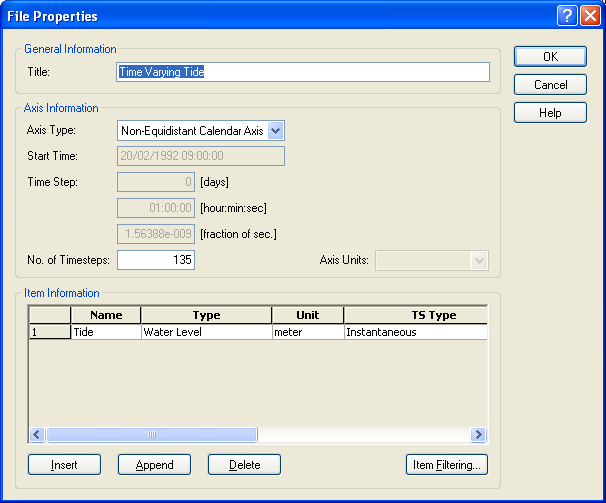 Overview  of items in the time series file

Change series type and unitsInsert, Append or Delete time series to and from the DFS file
© DHI
TIME SERIES EDITOR
Tools Menu (Calculator)
How? MIKE Zero -> Tools -> Calculator
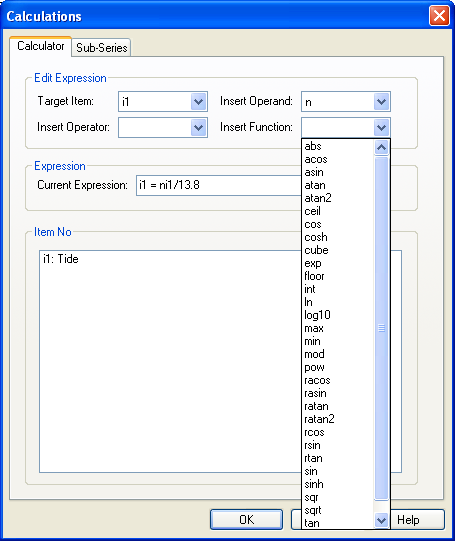 Select the time series column number which is to be computed
Insert an Operator, Operand and/or FunctionChoose previously used expressions
© DHI
TIME SERIES EDITOR
Tools Menu (Select Sub-Set)
How? MIKE Zero -> Tools -> Select Sub-Set
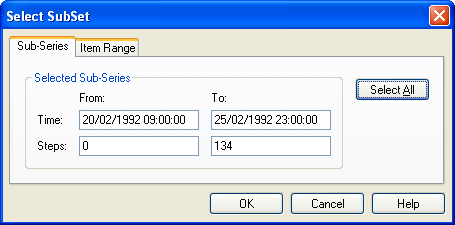 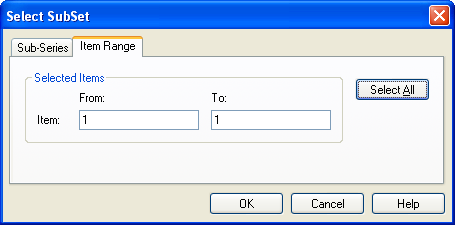 The calculator supports user defined ranges of time steps and items
© DHI
TIME SERIES EDITOR
Tools Menu (Statistics)
How? MIKE Zero -> Tools -> Statistics
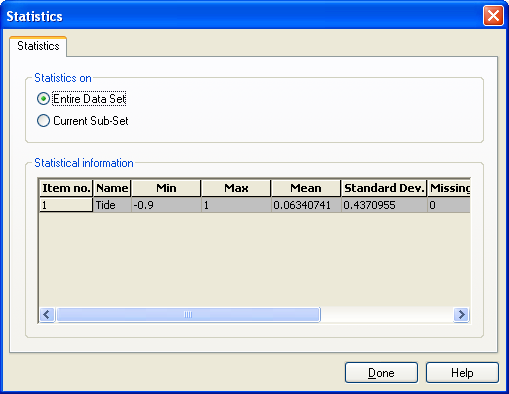 Calculate simple statistics for whole or part of time seriesMin, Max, Mean, Standard Dev., Missing Values
© DHI
TIME SERIES EDITOR
Tools Menu (Interpolation)
How? MIKE Zero -> Tools -> Interpolation
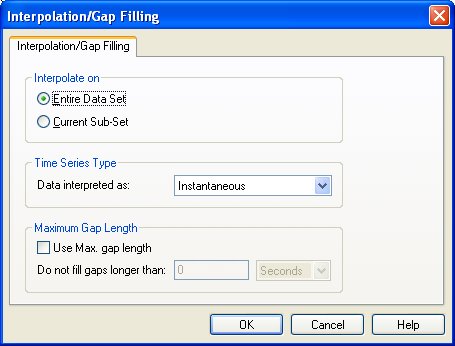 Use the selectedsub-set or the entire periodSpecify the type of data that is being interpolated
Specify the maximum gap that can be interpolated
© DHI
TIME SERIES EDITOR
Settings Menu (Graphics)
How? MIKE Zero -> Settings -> Graphics
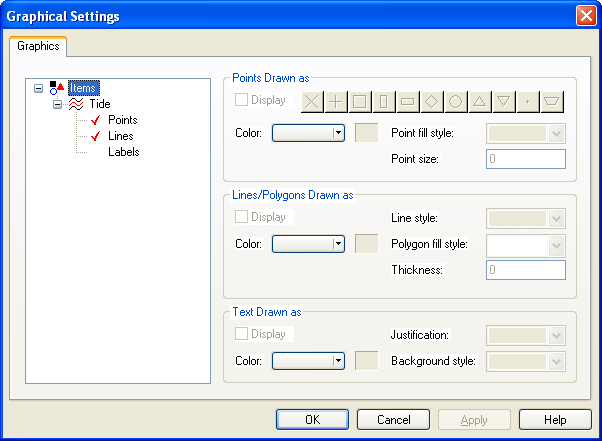 Choose the attributes for all graphical objects
Double click the tick marker to display or hide the items on the Graphical View
© DHI
TIME SERIES EDITOR
View Menu (Select Items)
How? MIKE Zero -> View -> Select Items, or Graphical View -> Right Click
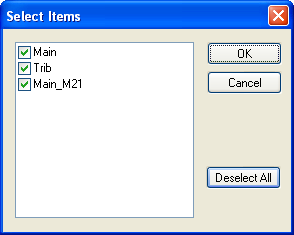 Select  / Change Items to be Displayed in the Graphical View

Other View Options include Zoom and Pan (Shift-Click)
© DHI
TIME SERIES EDITOR
*.DFS1 File Extension
How? MIKE Zero -> File -> New -> File -> MIKE Zero -> Time Series (.dfs1)
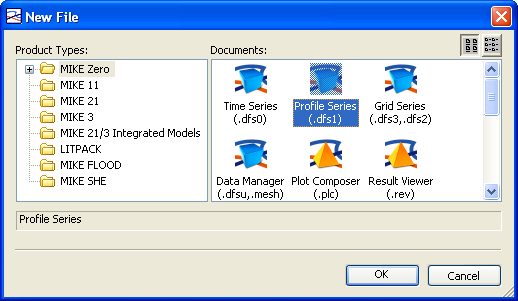 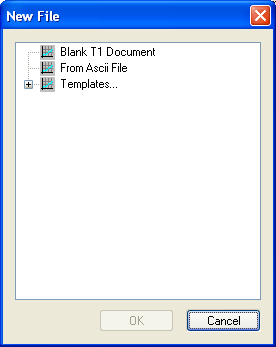 © DHI